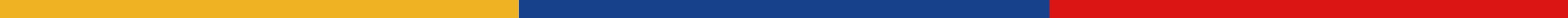 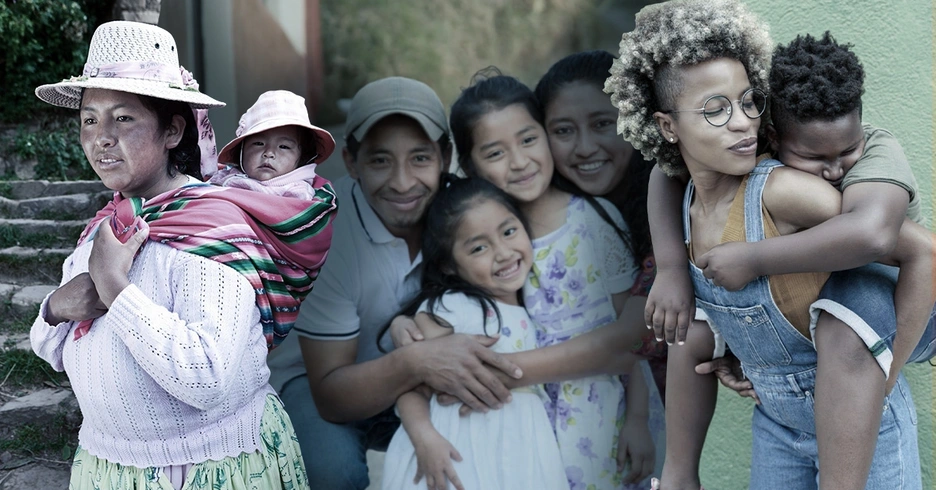 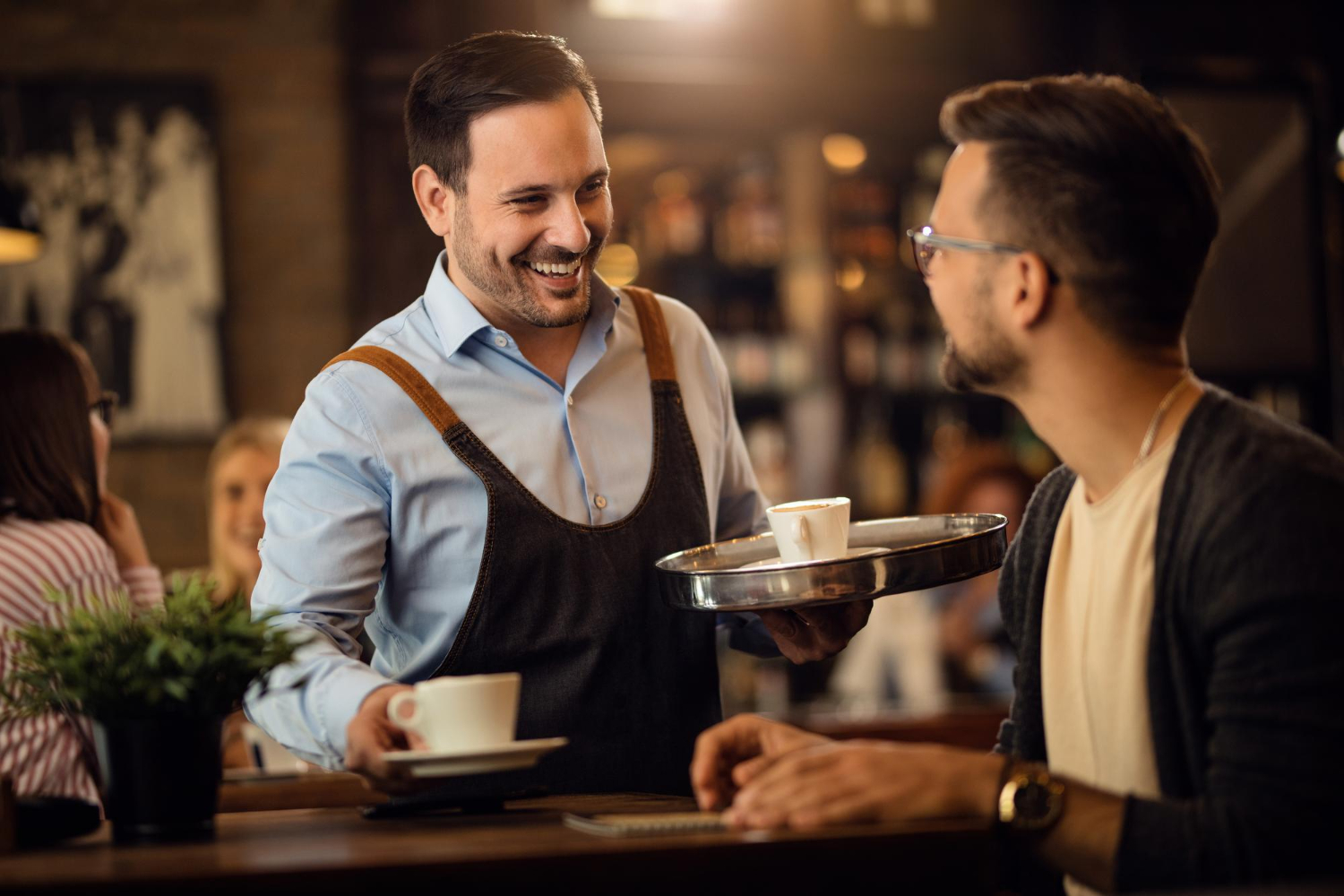 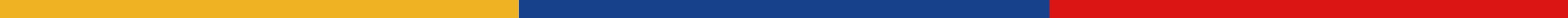 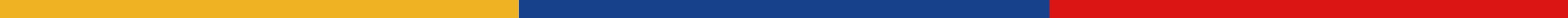 ESTRATEGIA DE PARTICIPACIÓN PARA LA REFORMA LABORAL- ESTATUTO DEL TRABAJO
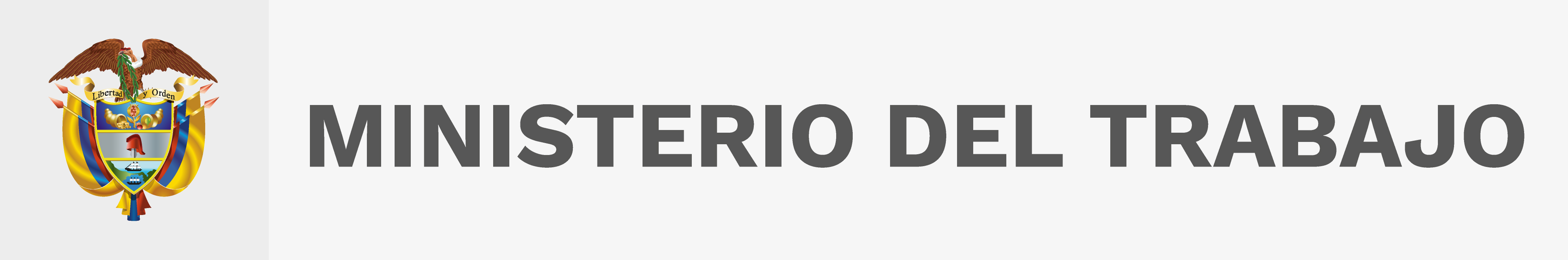 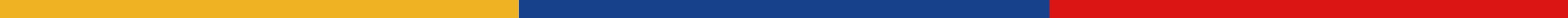 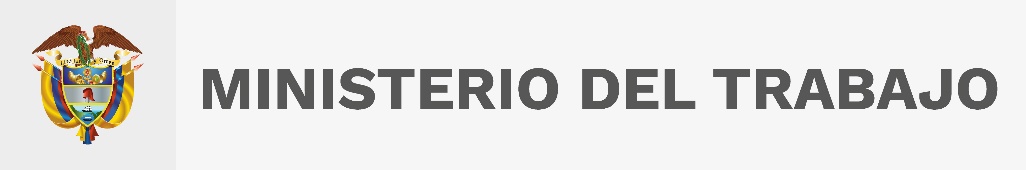 INSUMOS RECIBIDOS EN LA SUBCOMISIÓN DE REFORMA LABORAL-ESTATUTO
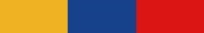 Insumos recibidos desde el 24 de octubre de 2022:
MISIÓN DE EMPLEO 2020
MISIÓN ALTERNATIVA DE EMPLEO
CORTE SUPREMA DE JUSTICIA
ÓRGANOS DE CONTROL DE OIT
OCDE-ELSAC
REFORMA LABORAL Y REFORMA LEGAL MEXICO
LEY DE TRABAJO EN PLATAFORMAS DIGITALES CHILE
REFORMA LABORAL ESPAÑA
MODELO DE NEGOCIACIÓN POR RAMA EN ARGENTINA
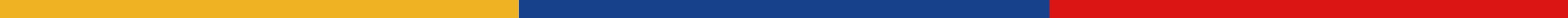 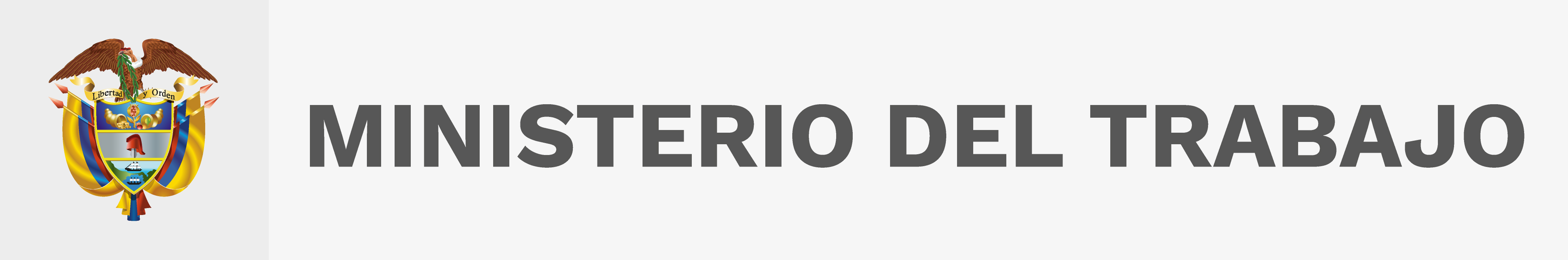 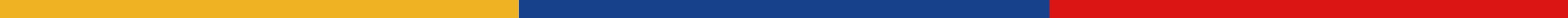 ESTRATEGIA DE PARTICIPACIÓN
SUBCOMISIONES DEPARTAMENTALES DE PSL -  CIRCULAR 003 DE 2023.
ENCUENTROS TEMÁTICOS Y SECTORIALES 
PARTICIPACIÓN DIGITAL – PROPUESTAS CIUDADANAS

Los insumos recolectados con corte a 1 de febrero de 2023 se entregarán a la subcomisión para la reforma laboral.
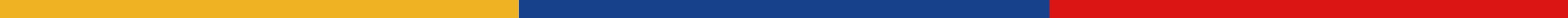 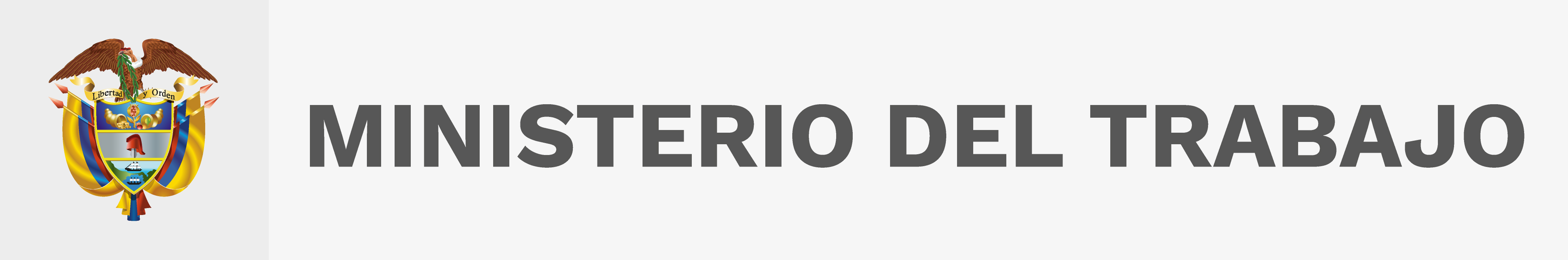 ACTIVIDADES SUBCOMISIONES CPSL
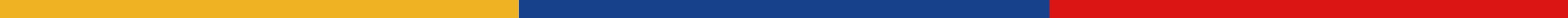 Director(a) territorial: Citación a las subcomisiones, a los gremios y organizaciones sindicales con presencia en el departamento, con el objetivo de convocarlos a construir y recolectar propuestas para la reforma laboral.  PLAZOS:  16 al 20 de enero de 2023
 Escoger en la primera sesión a los representantes de cada sector (gremios y organizaciones sindicales para que lideren la construcción de propuestas normativas(temas priorizados).  PLAZOS:  16 al 20 de enero de 2023
Consolidación de propuestas unificadas por sector del tripartismo, y entrega formal a la subcomisión departamentales.  PLAZOS:  23 al 27 de enero de 2023
Reunión de la subcomisión para diálogo tripartito sobre propuestas normativas y consolidación de propuesta por parte de la Secretaría Técnica de la Subcomisión Departamental. PLAZOS:  30 al 31 de enero de 2023.
Remisión de las propuestas normativas a la Subdirección de Promoción de la Organización Social.  PLAZOS  1 al 3 de febrero de 2023 o antes.
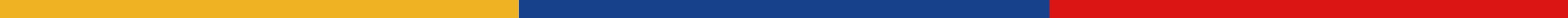 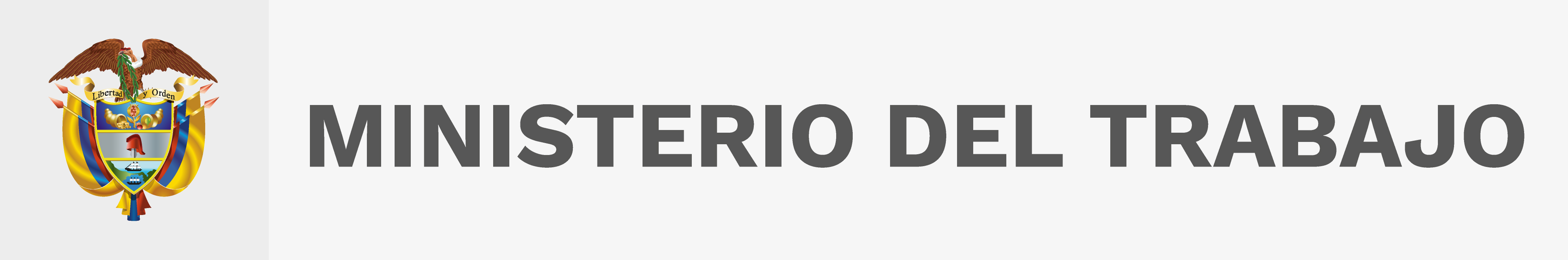 PRIORIDADES DE LA REFORMA LABORAL- ESTATUTO DEL TRABAJO
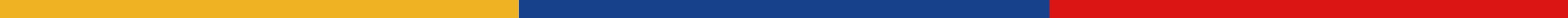 Trabajo rural
Trabajo sexual
Brechas de Género
Informalidad OPS – Formalización.
Población con Discapacidad  (Inclusión 
Formas de contratación laboral.
Protección especial a la mujer, a la maternidad y al trabajador menor de edad (Protección reforzada lucha contra el trabajo infantil)
Jornadas de trabajo (Diurna – Nocturna)
Trabajo en plataformas digitales.  
Negociación colectiva (multinivel – sectorial)
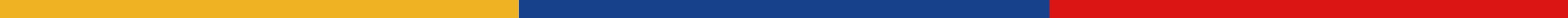 ENCUENTROS
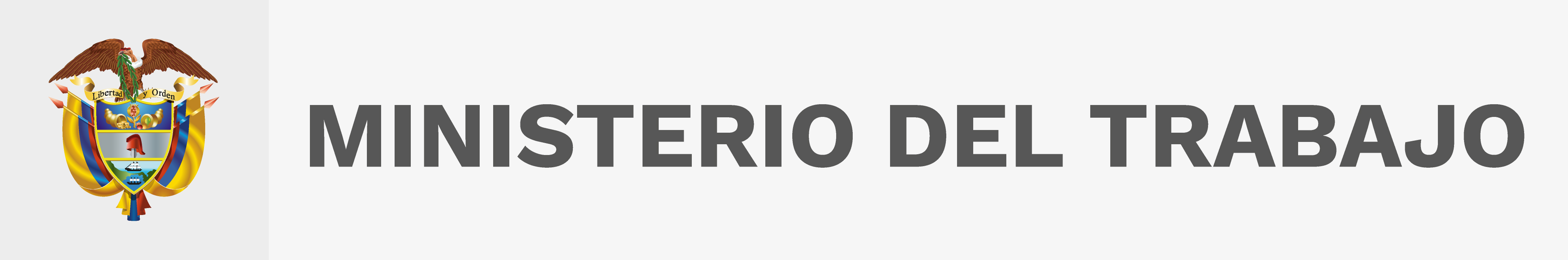 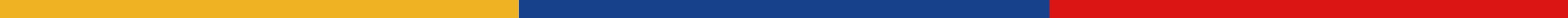 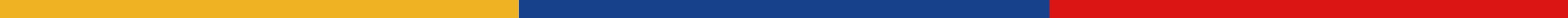 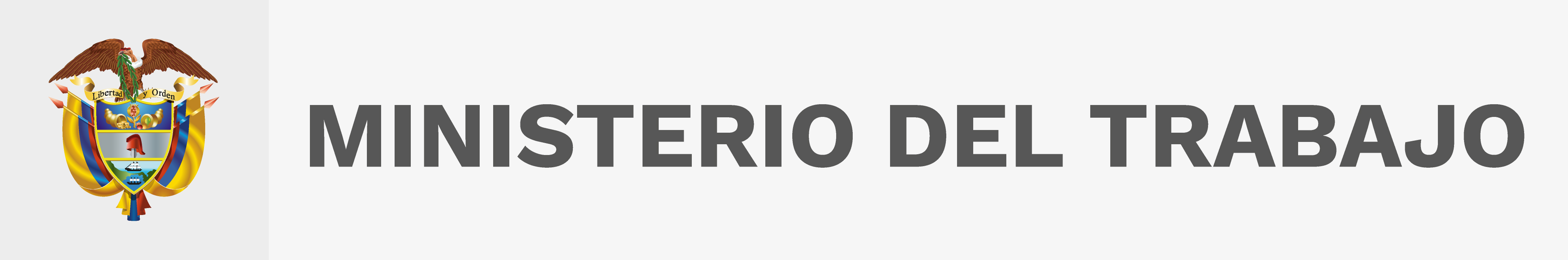 PREGUNTAS ORIENTADORAS
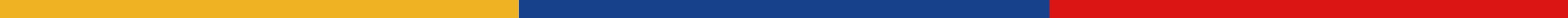 ¿Qué vacíos legislativos (temas fundamentales no considerados en la normatividad para su sector) considera que existen en el Código Sustantivo del Trabajo u otra ley laboral?

¿Qué normas actuales de la legislación laboral considera que deben ser modificadas o eliminadas por perjudicar derechos laborales?

¿Cómo deberían estar regulados los temas que atañen a su sector, qué propuestas concretas tendría para tal legislación?

¿Tendrían alguna propuesta de redacción del articulado para aportar a la discusión?
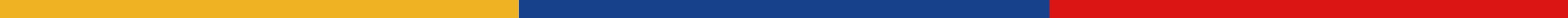 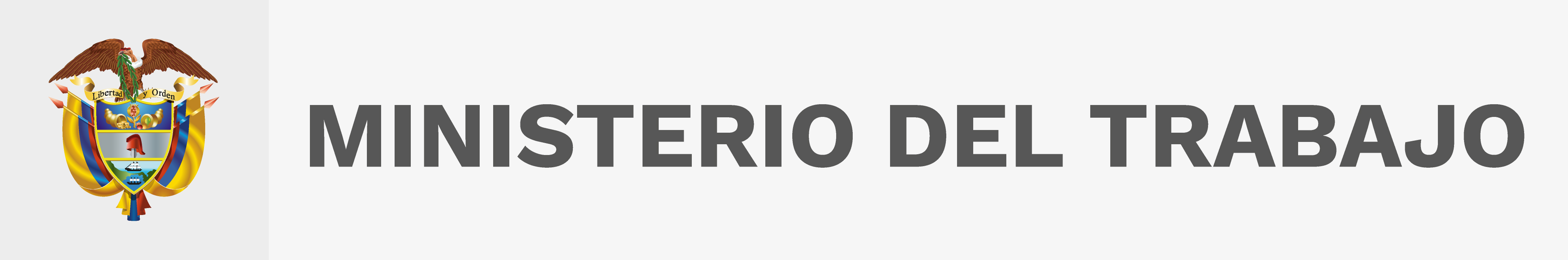 CRONOGRAMA
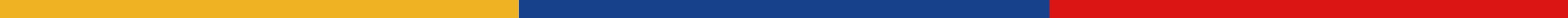 33 reuniones de las subcomisiones departamentales (ampliadas). Mintrabajo. 15 enero al 3 febrero.
Encuentros temáticos: 20 Enero 2023 – 3 de Febrero 2023. 
Concertación Comisión Permanente: 9, 16, 23 de febrero y 2 de marzo de 2023.
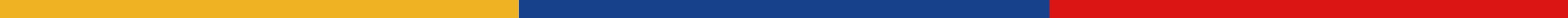 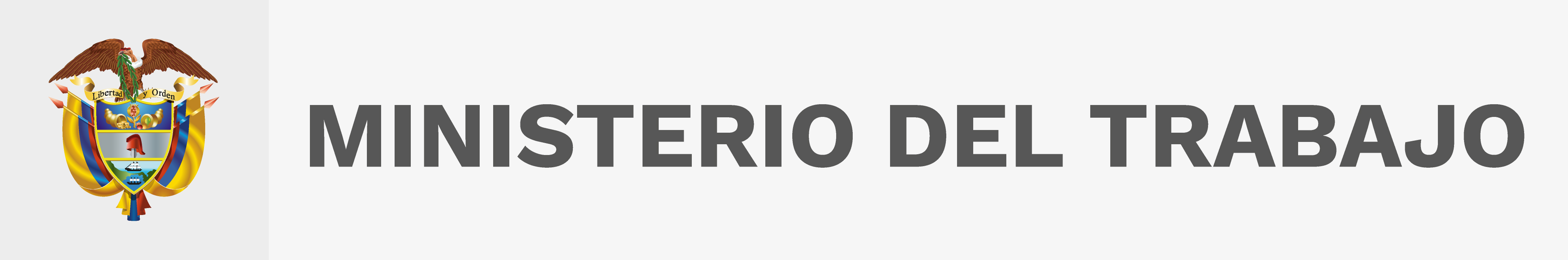 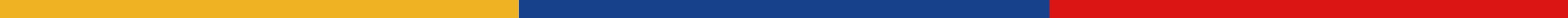